Stability and Control
Non-Dimensional Derivatives
Part 1
Greg Marien
Lecturer
Introduction
LOFT needs to be complete
Reading: 
Nicolai - CH 21, 22 & 23Roskam – VI, CH 8 & 10

Other references: 
MIL-STD-1797/MIL-F-8785 Flying Qualities of Piloted Aircraft 
Airplane Flight Dynamics Part I (Roskam)
2
What are the requirements?
Evaluate your aircraft for meeting the stability requirements
See SRD for values
Entry criteria (but don’t wait to set up your spreadsheet/code)
Loft geometry complete
Drag Polar for flight condition 
Preliminary Aero Analysis may be complete, if not, you will do it here.
Lift vs alpha curves for ALL surfaces for flight condition
Lift Curve vs. alpha for entire aircraft for flight condition
Flight Condition given: 
Airspeed: M = ? 
Altitude: ? ft.
Standard atmosphere 
Configuration: ?
Fuel: ?%
Assume all     Derivatives are 0 for this analysis
CLa from now on is the Lift Slope for the entire aircraft, i.e. wing, body, horizontal stab, canard, etc.
3
Control Axis Review
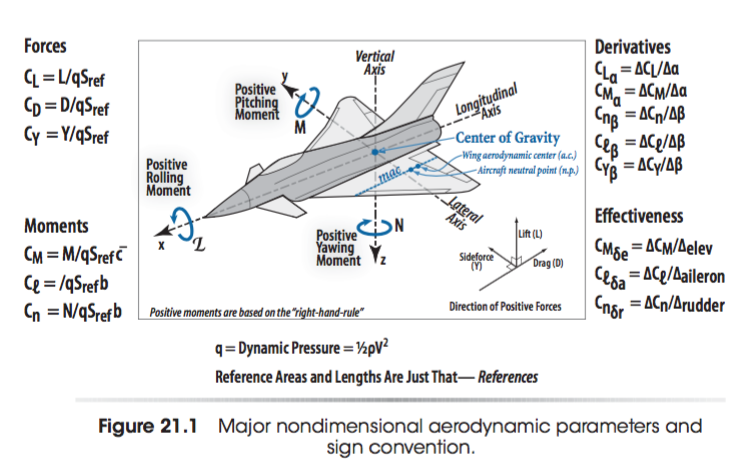 (Nicolai)
4
[Speaker Notes: Important points- keep these handy and commit to memory:

Direction of Positive Forces, note same direction as ACS axis
Stability Control Axis flipped from ACS
Direction of Positive Moments – RH Rule based on Stability Control Axis
CG, Wing a.c. and Aircraft Neutral Point

Derivatives: Note the sampling on the chart… but there is many more!
Derivative is exactly what it sounds like: find the rate of change (slope) of something based as a function of another, i.e. rate of change of lift based on AoA.
Methodology comes from years of research and is documented in DATCOM, but is presented in multiple sources, i.e. Roskam, Nicolai, etc.]
Steady State Coefficients of Flight Condition
Straight forward from your current knowledge.
Subscript “1” signifies the flight condition being analyzed
See SRD for flight condition
5
Getting your flight condition values…
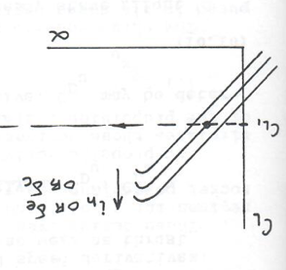 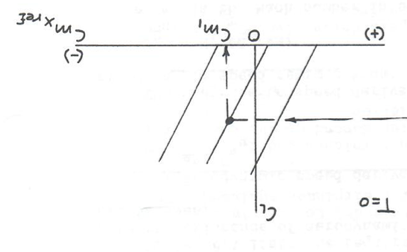 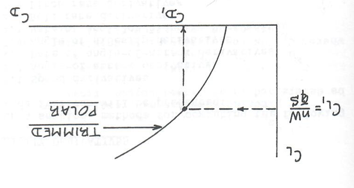 Curves need to be developed if you have not done it.
Curves have to be for the flight condition M.
6
[Speaker Notes: As my wife would say…. GET ON IT!]
Speed Derivatives
Thrust vs. Speed Coefficients - assume zero for this analysis
7
[Speaker Notes: Change in something based on the change of aircraft speed….

Q. How does the lift coefficient change with speed change?  What is lift coefficient a function of?]
CDu    Drag due to Speed
Note: This is from the drag polar, not CDo
SSBJ
CAS/APT
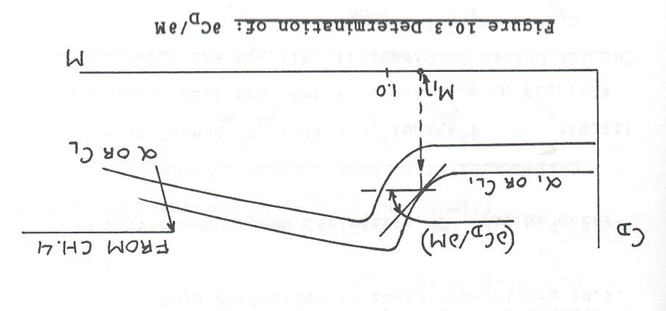 R VI. Fig 10.3
No sample calculations required, show figure, drag polars that define the curve and document values
8
CLu    Lift due to Speed
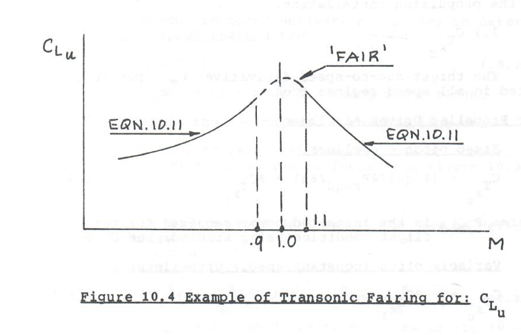 R VI. Fig 10.4
No sample calculations required, show figure and document values
9
Cmu    Pitching Moment due to Speed
Show all work
10
AoA Derivatives
Thrust vs. AoA- assume zero for this analysis
11
CDa   Drag due to AoA
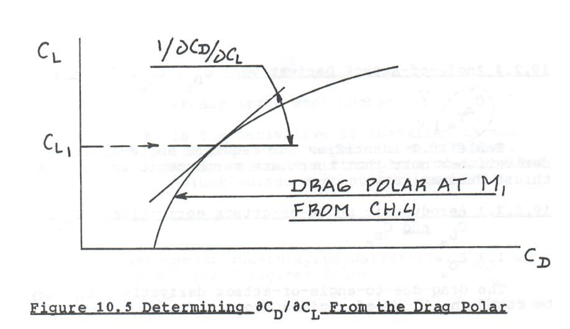 R VI. Fig 10.5
No sample calculations required, show figure and document values
12
CLa   Lift due to AoA
All lift curves determined for flight condition M(Too much to discuss in this class, just dive in and work the problem.)

See me if you get stuck.
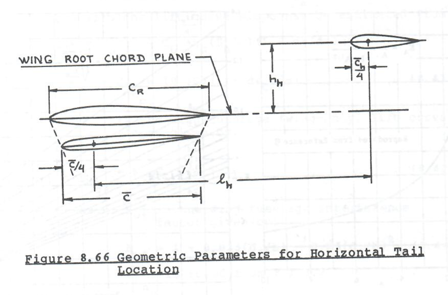 Show all work, include all downwash/upwash gradient
 graphs with values and your R VI, Fig 8.66 for your aircraft
13
Cma   Pitching moment due to AoA
Should have Cm/CL graph or values calculated, if not you need to do this.
Should have all values, plug and chug!
No sample calculations required, show CM/CL figure and document values
14
AoA Rate Derivatives
15
CLἀ     Lift due to rate of AoA
Only need to show downwash factor calculation once
Horizontal or lift slope
Downwash Factor, R VI Eq 8.45
Horizontal Volume Ratio
Dynamic Pressure “Fudge Factor” due to kinetic energy changes due to wing body drag or propeller slip stream interaction
R VI, Eq 8.36, 8.37 and Fig 8.63
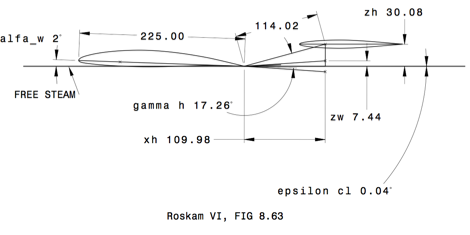 Show all work, including your version of R VI, Fig 8.63
16
Cmἀ     Pitching Moment due to rate of AoA
Downwash Factor, R VI Eq 8.45
Horizontal or lift slope
R VI Fig 10.6
Dynamic Pressure “Fudge Factor” due to kinetic energy changes due to wing body drag or propeller slip stream interaction
R VI, Eq 8.36, 8.37 and Fig 8.63
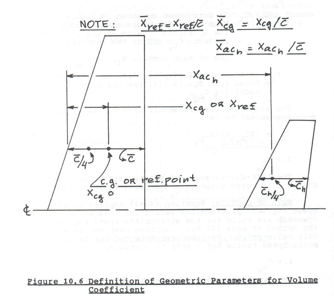 Horizontal Volume Ratio
R VI. Fig 10.6
No sample calculations required, show figure and document values
17